Geografie obyvatelstva a geodemografie
10. cvičení
Podzim 2020
Petr HLISNIKOVSKÝ
5. cvičení
STRUKTURA OBYVATELSTVA
3 skupiny znaků, podle kterých můžeme sledovat strukturu každé populace:

Biologické znaky
Kulturní znaky
Ekonomické a společenské znaky
5. cvičení
STRUKTURA OBYVATELSTVA
Biologické znaky:
Pohlaví: 
Počet žen, mužů, koeficient maskulinity, koeficient feminity
Věková pyramida	
Věk:
Počet lidí v pre-, produktivním, post- věku, index stáří, průměrný věk, atd.
Rodinný stav
Rasy
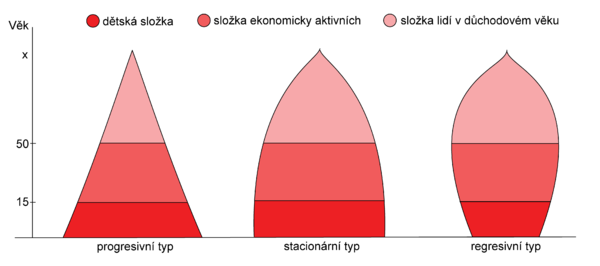 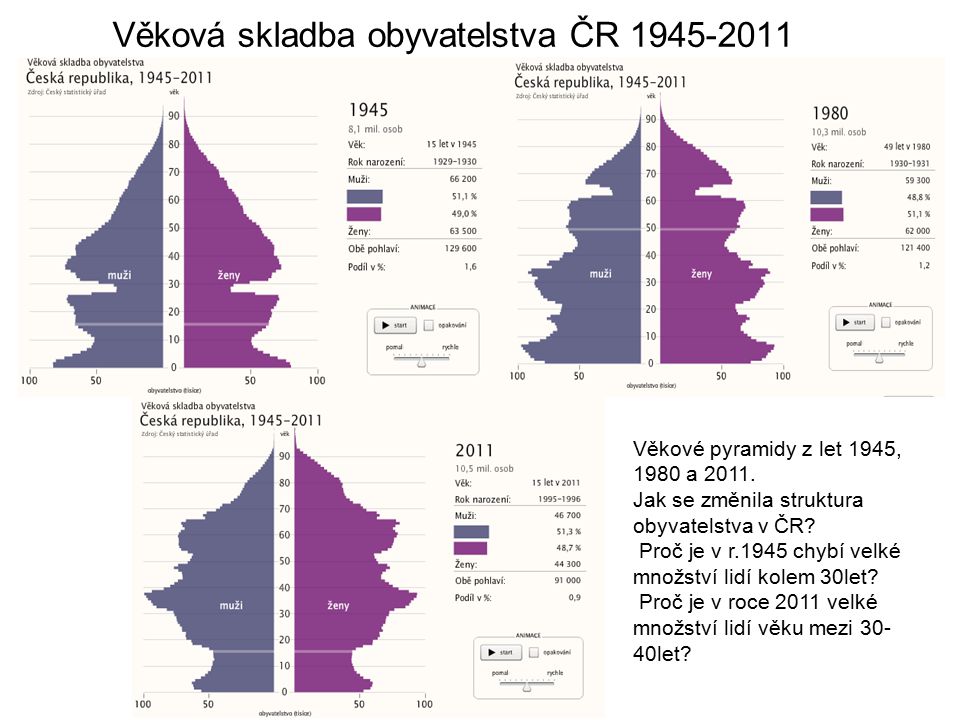 5. cvičení
Kulturní znaky:
Etnicita
Národnost
Jazyk
Religiozita
Vzdělání
Ekonomické znaky:
Ekonomická aktivita
Zadání 5. cvičení
Zadání 5. cvičení
Zadání 5. cvičení
Data 5.1 a 5.2
Data k roku 2011: Neměl by být problém
https://vdb.czso.cz/vdbvo2/faces/cs/index.jsf?page=statistiky#katalog=30708

Data k roku 2001:
https://www.czso.cz/staticke/sldb/sldb2001.nsf/index
Zadání 5. cvičení
5.3 Věkové pyramidy
Věkové pyramidy a průměrný věk mužů a žen za vybraný SO ORP v roce 2011

1 tabulka pro rok 2011 za celý SO ORP
Budou v ní pětileté věkové skupiny – zvlášť pro muže a pro ženy
Průměrný věk mužů a průměrný věk žen 

1 věková pyramida 

Komentář zhodnocující strukturu dané populace podle pohlaví a věku – cca odstavec
Vyjádřete se ke tvaru pyramidy – co vše zní lze vyčíst (Regresivní/stacionární? Na co poukazují jednotlivé zářezy?) a také k průměrnému věku
Zadání 5. cvičení
5.3 Věkové pyramidy
Instrukce:
Vlevo se uvádějí muži
Děti ve věku 0 patří do kategorie 0-4
Pyramidy jsou grafy – tj. žádný 3D efekt
Jak u mužů, tak i u žen uvádět na ose
	kladné hodnoty

Jak sestrojit věkovou pyramidu:
návod v IS
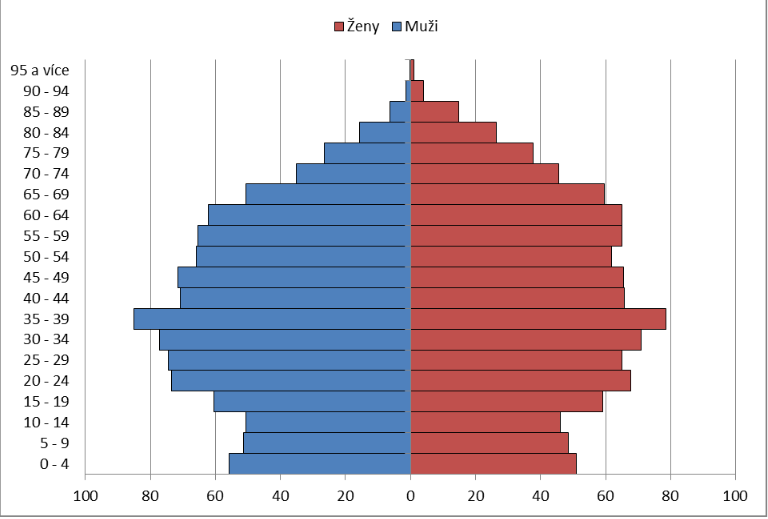 Zadání 5. cvičení
5.4 Struktura obyvatelstva podle religiozity

Absolutní a relativní počet lidí věřících, nevěřících a těch, u kterých chybí data za vybraný SO ORP v roce 2011

Vypsat i 2 nejčastější církve + absolutní počet věřících
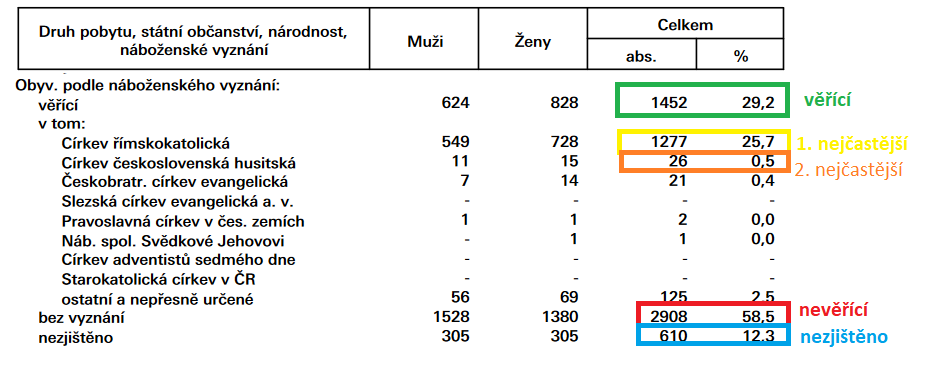 Zadání 5. cvičení
1 tabulka pro rok 2011 za celý SO ORP
Bude v ní: absolutní a relativní počet věřících (+ 2 nejčastější církve), nevěřící a počet lidí, u kterých není náboženství k dispozici

Komentář – cca odstavec textu
Nejen popis, ale i interpretace
Zadání 5. cvičení
5.5 Struktura obyvatelstva podle příslušnosti k sektorům národního hospodářství

Absolutní a relativní počet lidí pracujících v priméru, sekundéru a terciéru a těch, kde chybí data za vybraný SO ORP v roce 2011
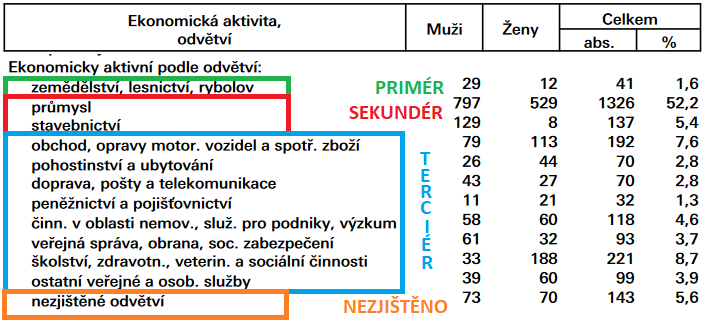 Zadání 5. cvičení
1 tabulka pro rok 2011 za celý SO ORP
Bude v ní: absolutní a relativní počet lidí pracujících v priméru, sekundéru a terciéru

Komentář – cca odstavec textu
Nejen popis, ale i interpretace
Zadání 5. cvičení
Jaká data budou potřeba?
Data k roku 2011: 
https://vdb.czso.cz/vdbvo2/faces/cs/index.jsf?page=statistiky

Náboženství: https://vdb.czso.cz/vdbvo2/faces/cs/index.jsf?page=statistiky#katalog=30719 (tab. 14)
Věk (pětileté skupiny) a pohlaví – nutno sečíst za obce
https://vdb.czso.cz/vdbvo2/faces/cs/index.jsf?page=statistiky#katalog=30708 (tab. 112)
Ekonomická činnost
https://vdb.czso.cz/vdbvo2/faces/cs/index.jsf?page=statistiky#katalog=30713 (tab. 10)
Zadání 5. cvičení
ZÁVĚR
Shrnutí všech 5 cvičení – alespoň půl strany
Není nutné zmínit všechny ukazatele, ale popsat a vysvětlit stav obyvatelstva ve vašem SO ORP
Zamyslete se i nad vývojem v budoucnu
Zadání 5. cvičení
Termín odevzdání 5. části: neděle 27. 12. 2020, 23:59
Dbejte připomínek k minulým cvičením
Děkuji za pozornost